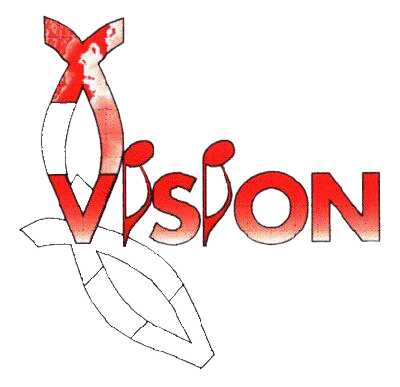 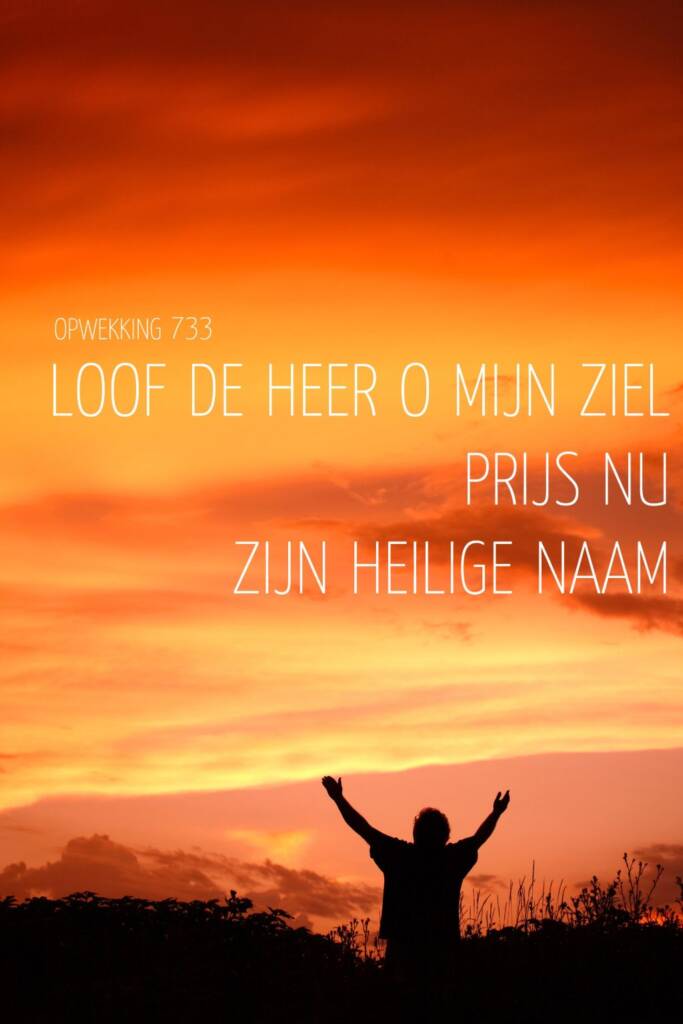 Tienduizend redenen
Looft de Heer o mijn ziel, o__ mijn ziel
  prijs nu Zijn heilige naam
  met meer passie dan ooit; o mijn ziel
  verheerlijk Zijn heilige naam
De zon komt op 
  maakt de morgen wakker
  mijn dag begint met een lied voor U
  Heer wat er ook gebeurt
  en wat mij mag overkomen
  laat mij nog zingen als de avond valt
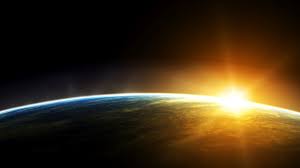 Looft de Heer o mijn ziel, o__ mijn ziel
  prijs nu Zijn heilige naam
  met meer passie dan ooit; o mijn ziel
  verheerlijk Zijn heilige naam
Heer vol geduld toont U ons Uw liefde
  Uw naam is groot en Uw hart is zacht
  van al Uw goedheid wil ik blijven zingen
  Tienduizend redenen tot dankbaarheid
Looft de Heer o mijn ziel, o__ mijn ziel
  prijs nu Zijn heilige naam
  met meer passie dan ooit; o mijn ziel
  verheerlijk Zijn heilige naam
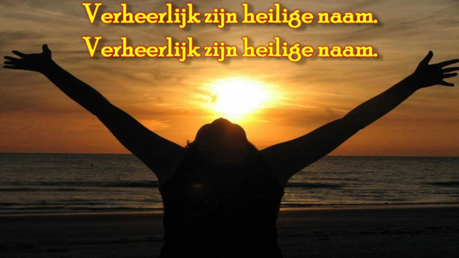 En op die dag 
  als mijn kracht vermindert
  mijn adem stokt en mijn einde komt
  zal mijn ziel Uw loflied blijven zingen
  Tienduizend jaar en tot in eeuwigheid
Looft de Heer o mijn ziel, o__ mijn ziel
  prijs nu Zijn heilige naam
  met meer passie dan ooit; o mijn ziel
  verheerlijk Zijn heilige naam
Looft de Heer o mijn ziel, o__ mijn ziel
  prijs nu Zijn heilige naam
  met meer passie dan ooit; o mijn ziel
  verheerlijk Zijn heilige naam …

  Met meer passie dan ooit; o mijn ziel
  verheerlijk Zijn heilige naam.			


									  *